何故 まだ多額の資金調達が必要なのか？
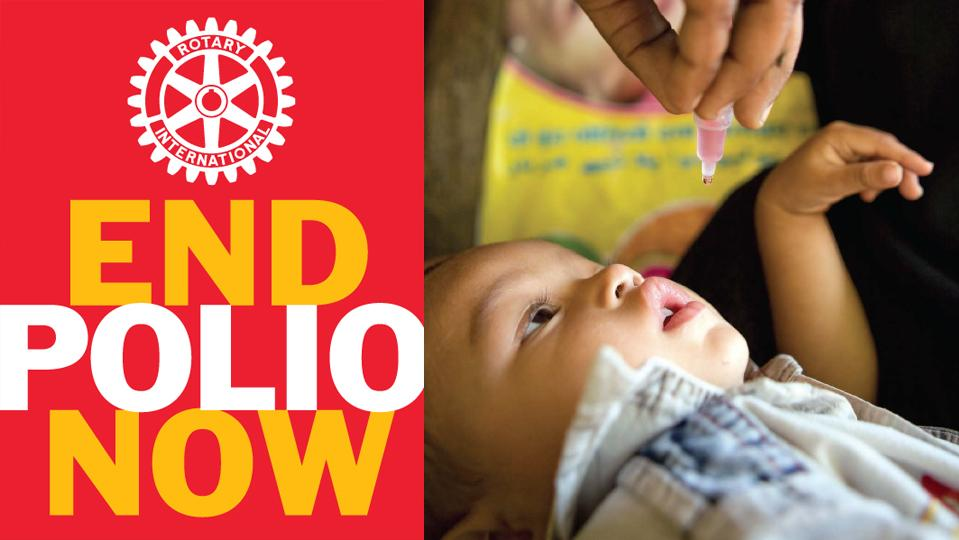 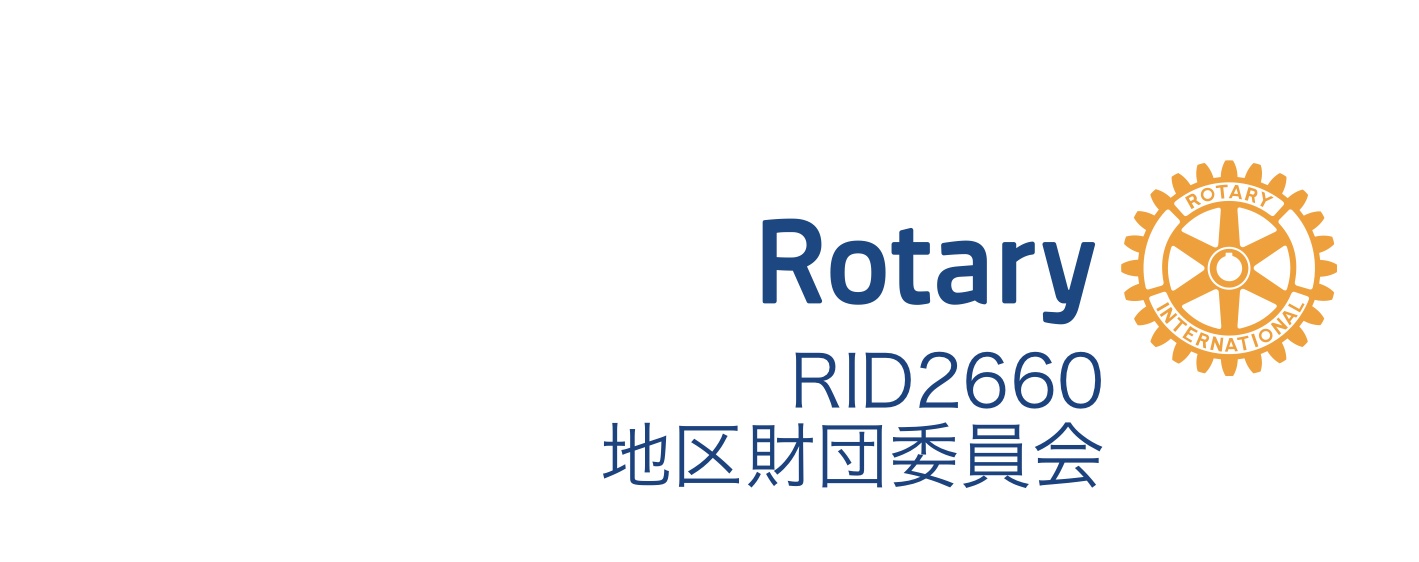 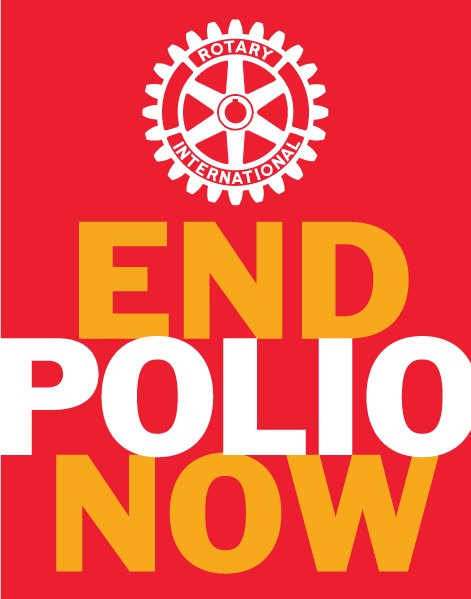 ・ ポリオ＝急性灰白髄炎・小児麻痺（5歳以下の子供に多発）　　　　
・ ポリオウィルスによって人から人へ感染（感染症）
・脊髄神経灰白質が冒され、四肢の急性弛緩性を引き起こす
・呼吸筋系の運動麻痺が起こると死亡にいたることもある　　　
・治療法はない
・ワクチン接種で免疫抗体を受動的に獲得しておくのが最善
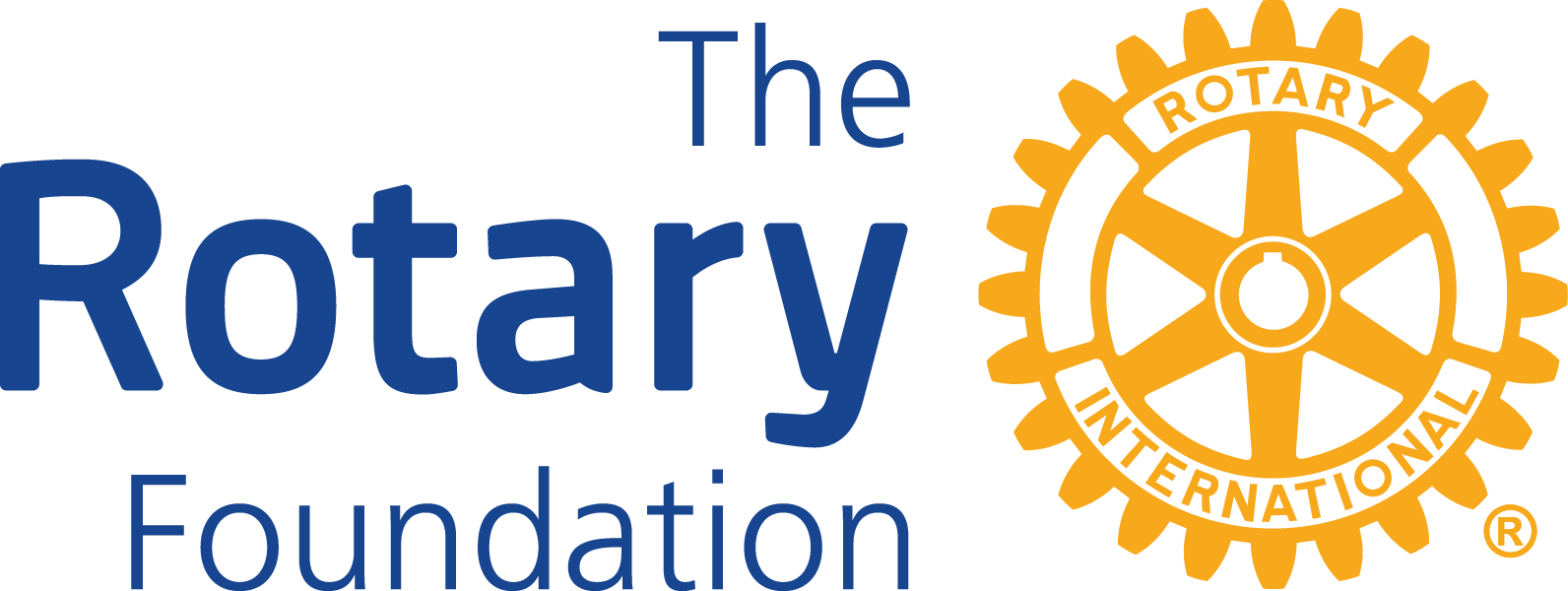 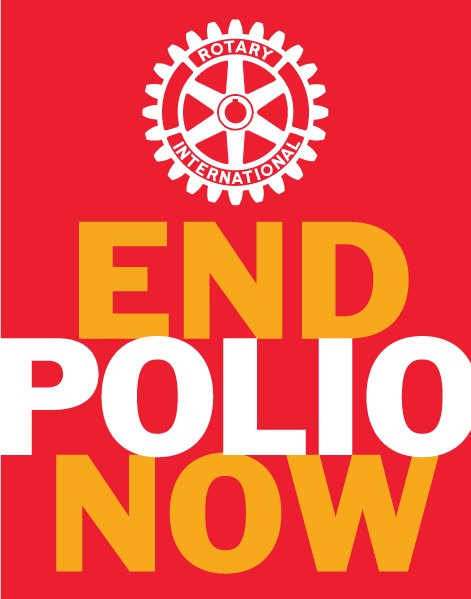 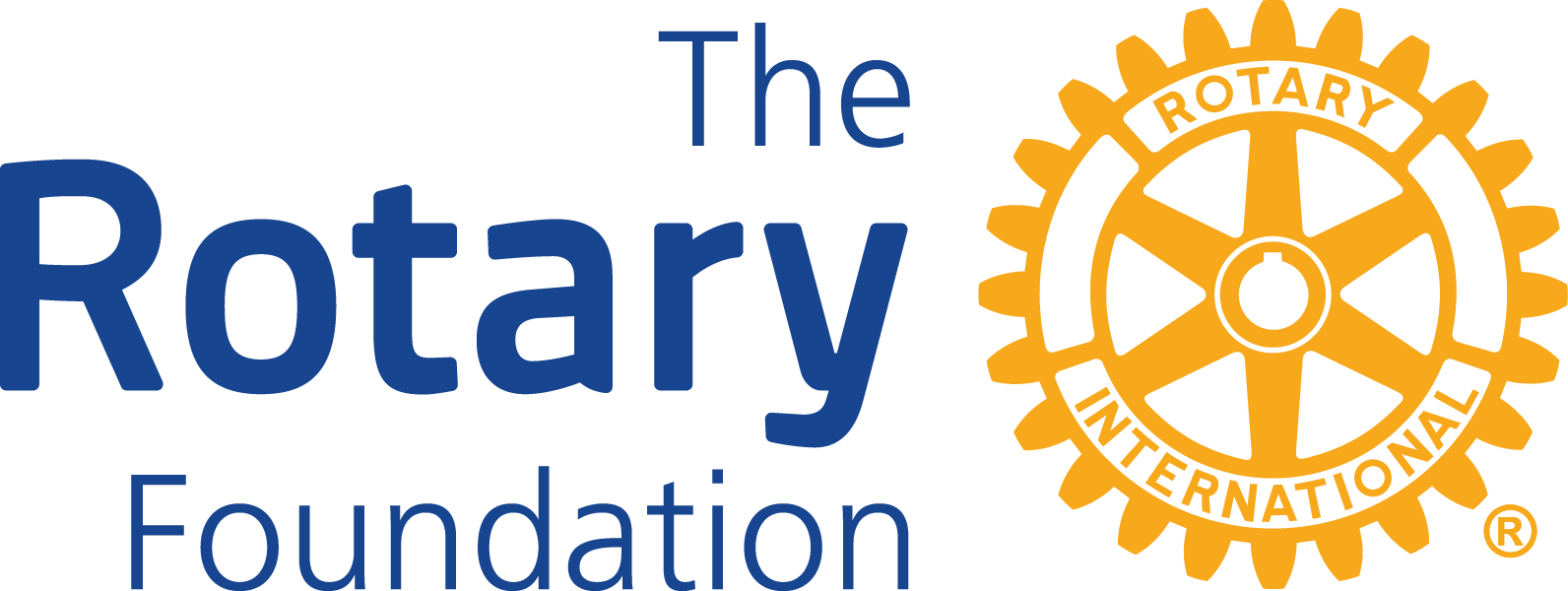 [Speaker Notes: ３H補助金の3Hは、Health、Hunger、Humanity （保健、飢餓追放および人間性尊重）を意味しています

1979年当時、フィリピンは周辺諸国32カ国の全ポリオの感染45％、ポリオによる死亡率は75％を占めていました

チャレンジ補助金とはロータリーが集めた1億ドルに対し、ビル＆メリンダ・ゲイツ財団が同額1億ドルの補助金を上乗せするもの。その2年後、ゲイツ財団は、ロータリーが追加2億ドルを集めることを条件に、2億5,500万ドルをロータリーに授与することを発表。]
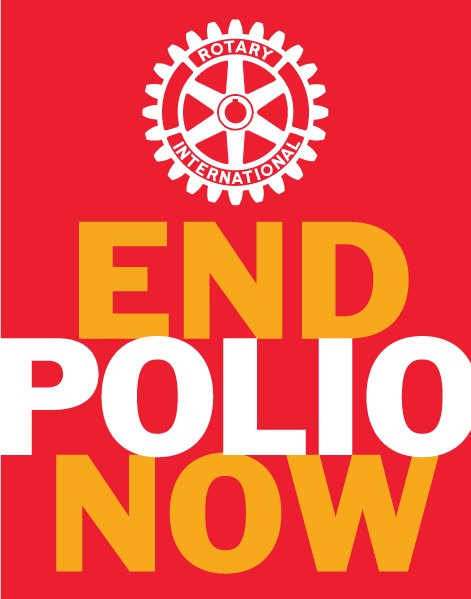 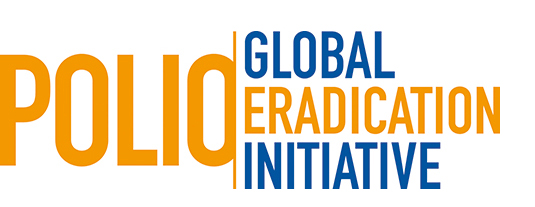 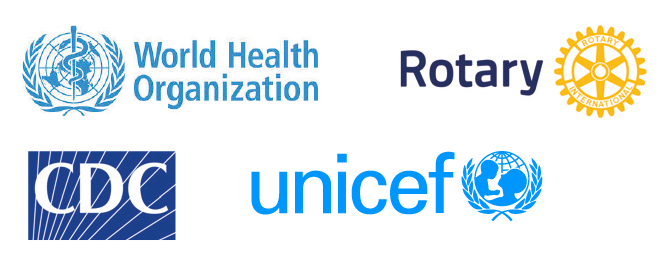 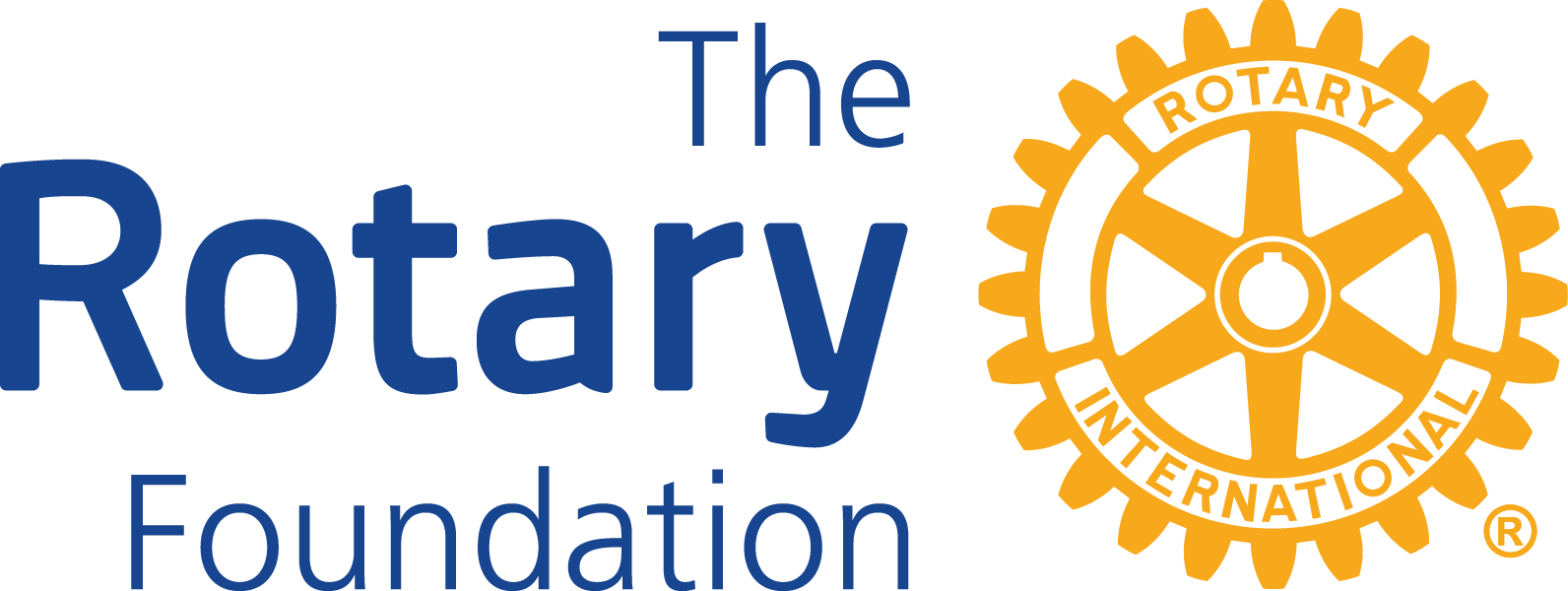 [Speaker Notes: GPEIとは「世界ポリオ撲滅推進計画Global Polio Eradication Initiative」 のことで、ロータリー、世界保健機関（WHO）、米国疾病対策センター（CDC）、ユニセフで構成され、これらの団体が協力してポリオ撲滅活動に当たっていました。その後、ビル＆メリンダ・ゲイツ財団を含む他団体や各国政府が加わりました。

それぞれ以下のような役割を担っています。

世界保健機関（WHO）:戦略
ユニセフ：予防接種
米国疾病対策センター（CDC）:ウィルス対策
ロータリー：アドボカシー活動（政府関係者への働きかけや認識向上）と募金活動
その他：ゲイツ財団、各国政府など]
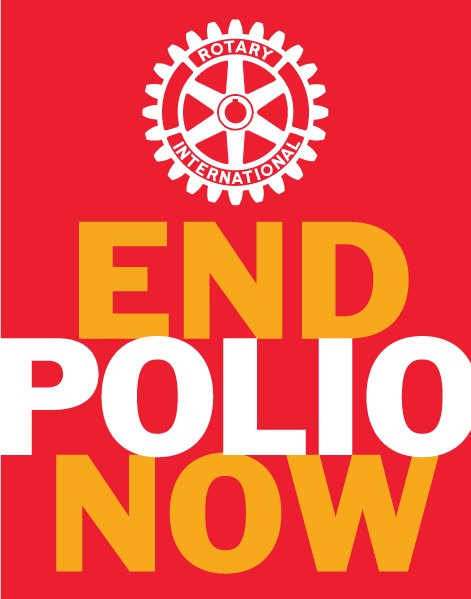 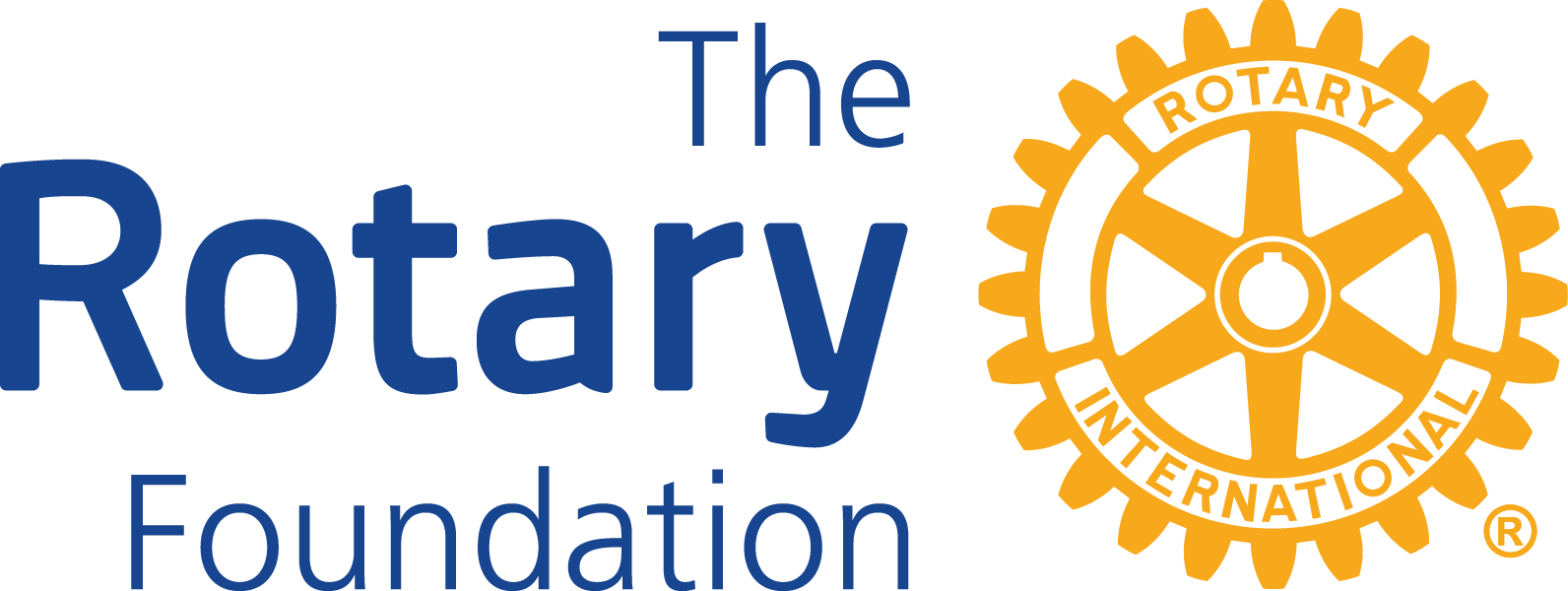 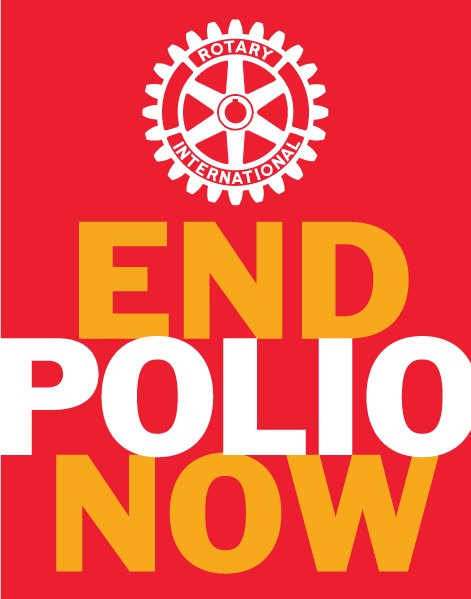 ポリオプラスは、国際ロータリーの特別プログラムであり、撲滅の認定が達成されるまでは、ほかのすべてのプログラムに対して優先される　
（ロータリー章典40.010.）
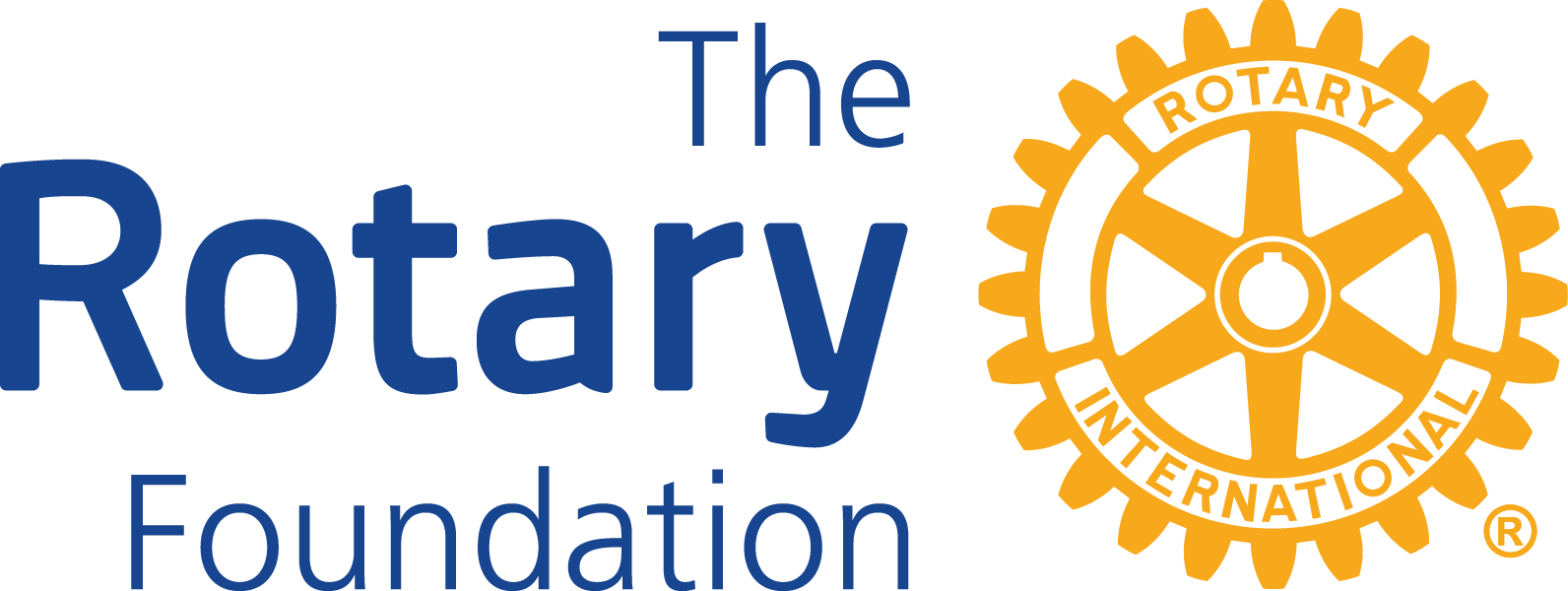 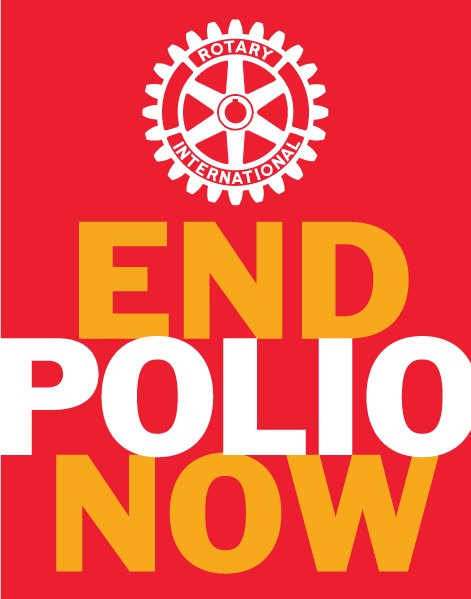 世界からポリオ撲滅が判断できるまで、RIとロータリー財団の第１の目標としなければならないことを確認した
（ロータリー財団章典12.030.）
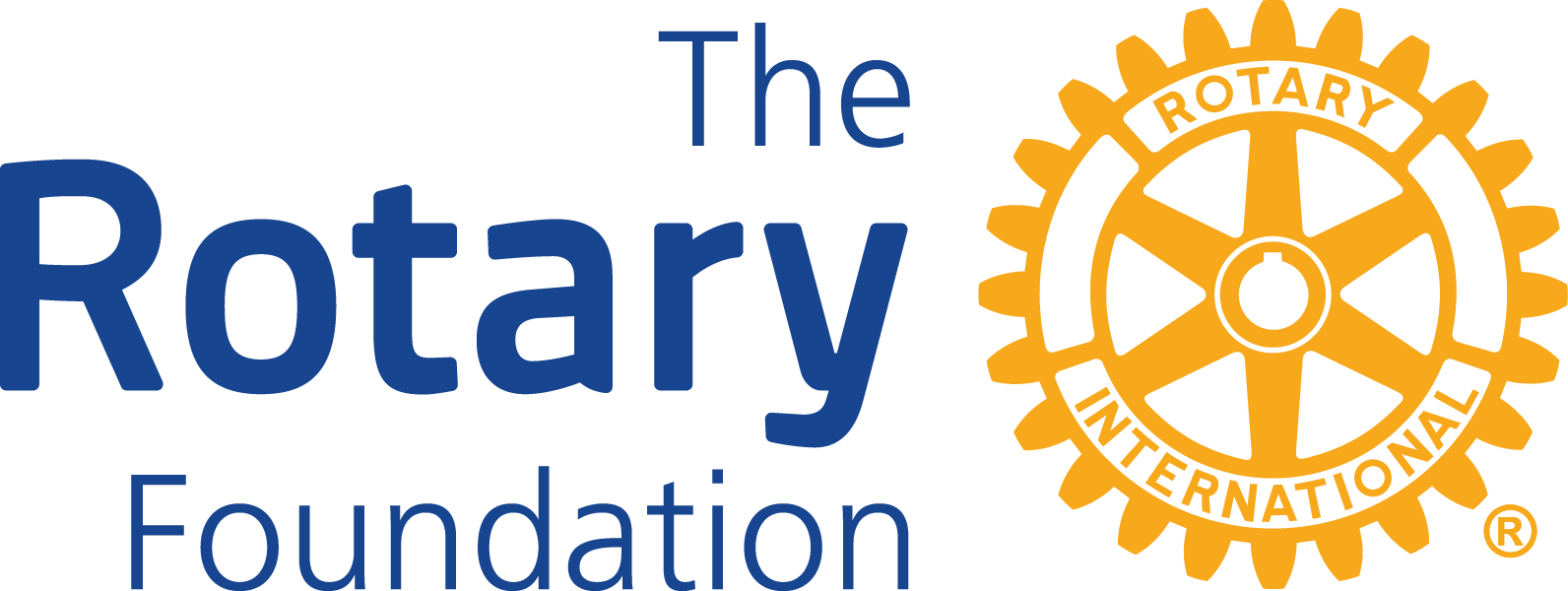 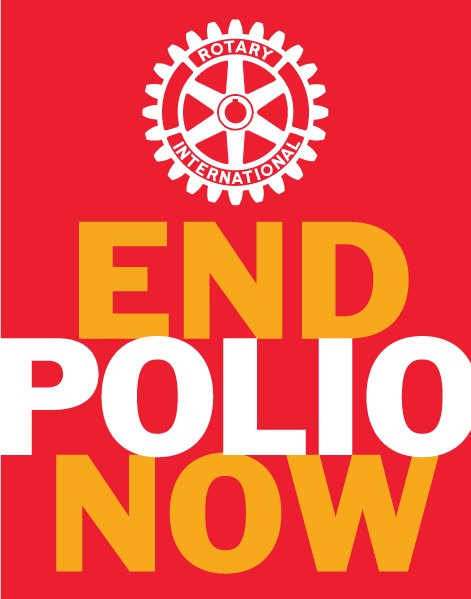 子供が感染しやすく致死率が高い感染症（はしか・ジフテリア・結核・百日咳・破傷風）にポリオが加わった（プラスされた）
ポリオ撲滅の取り組みにより築かれたインフラやファンドレイジングとアドボカシーのノウハウ（遺産）を他の疾病対策に生かしていくことも意味する
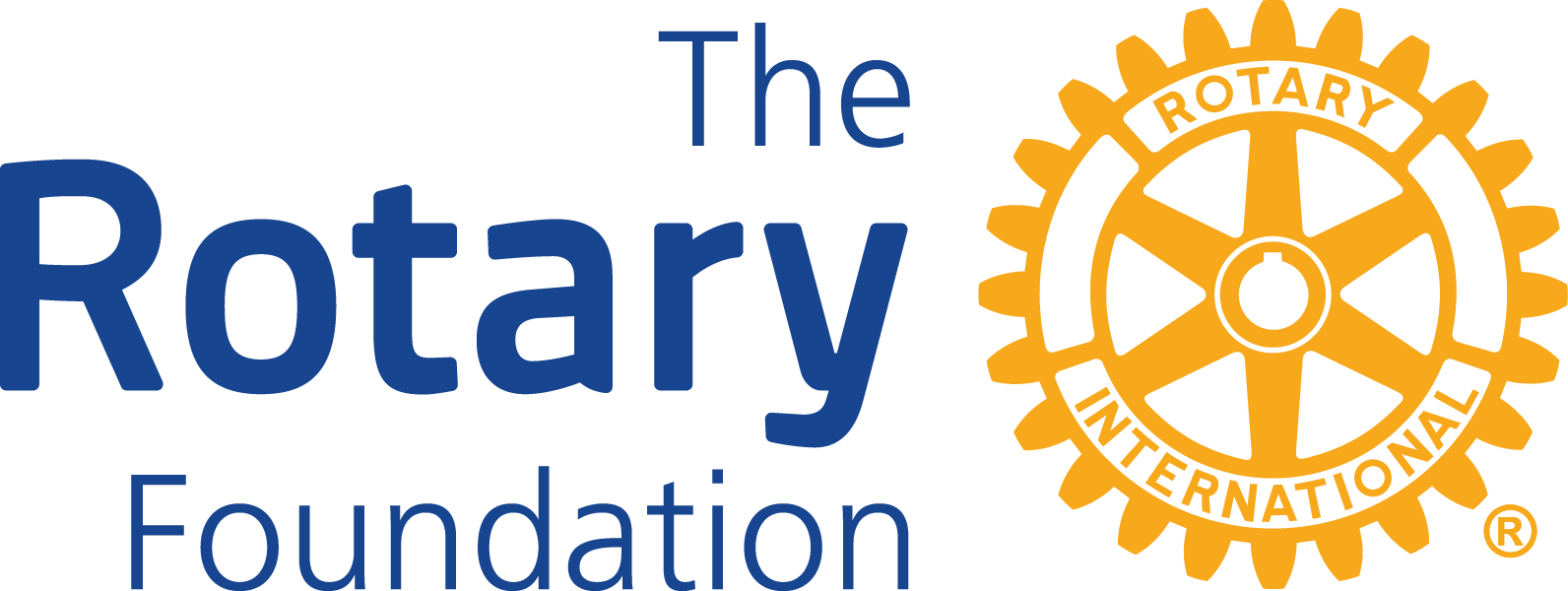 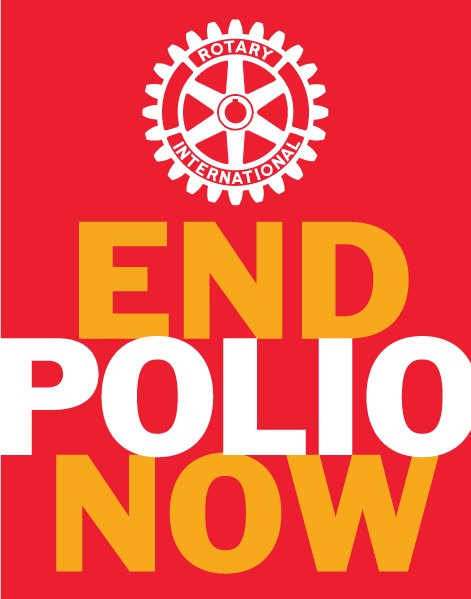 ３年間野生株でのポリオ発症０が証明される
世界中で不活化ワクチンの予防接種を継続
WHOが根絶宣言
世界中でポリオを予防摂取が終了
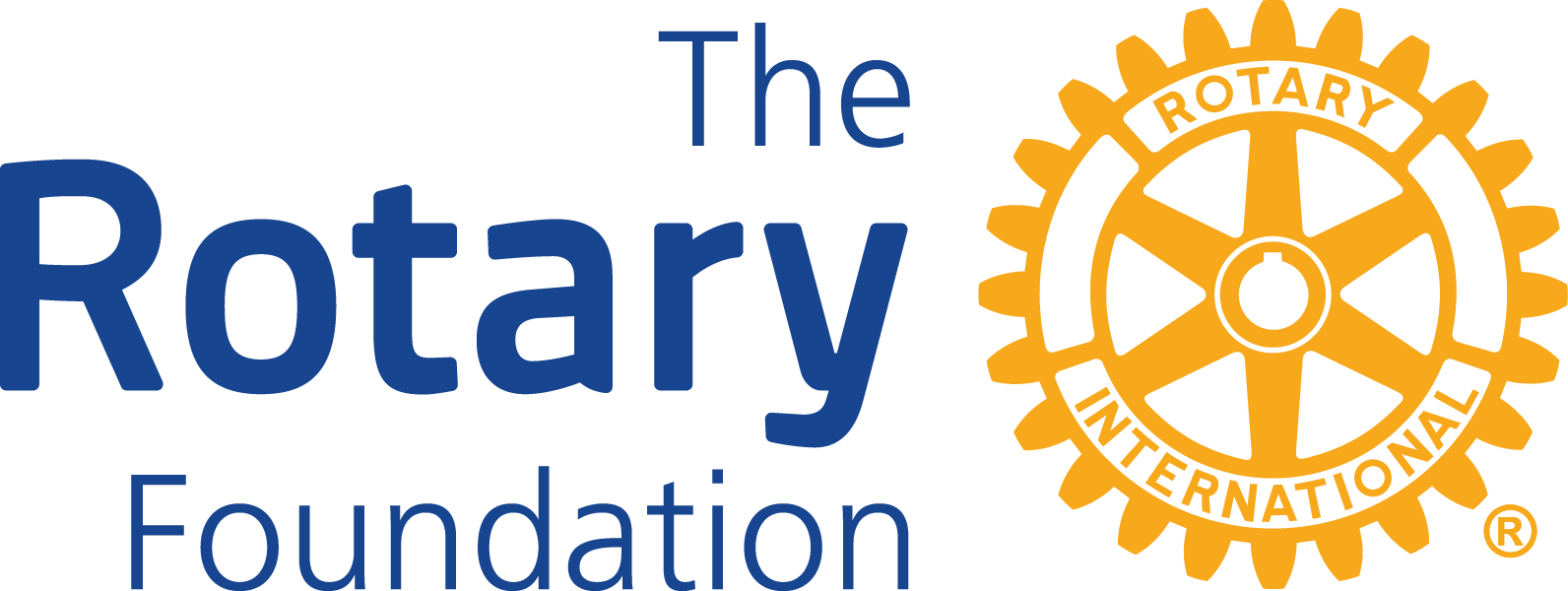 [Speaker Notes: 2型ウイルスは1999年に撲滅されました。　2型を除いたことで、1と3型により迅速に強力な免疫を付与できるようになりました。

2012年　3型ウイルスによる感染がパキスタンとナイジェリアで最後に報告されて以来、3型による感染は世界で1件も報告されていません。ただし、3型は1型よりも発症するケースが少ないため、ウイルスが検知されずに拡散する可能性もあります。]
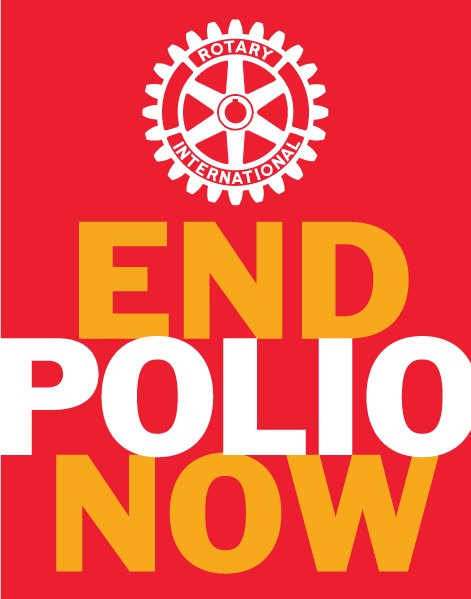 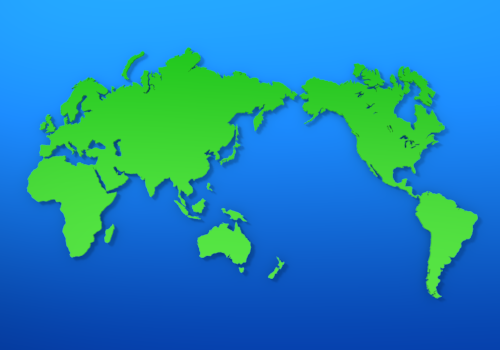 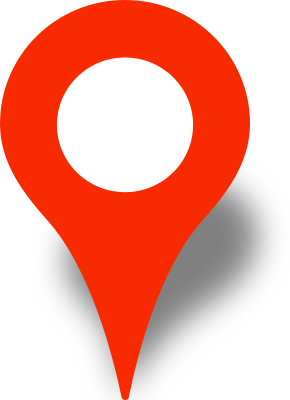 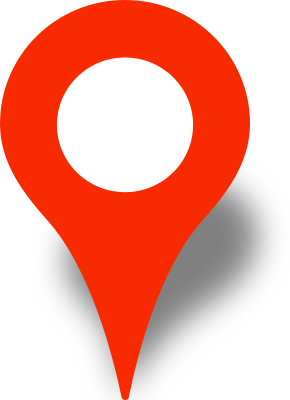 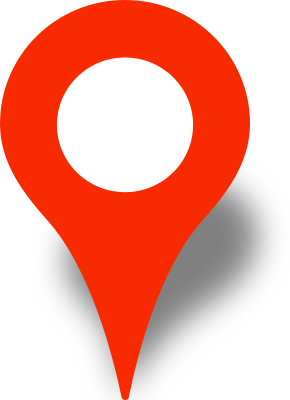 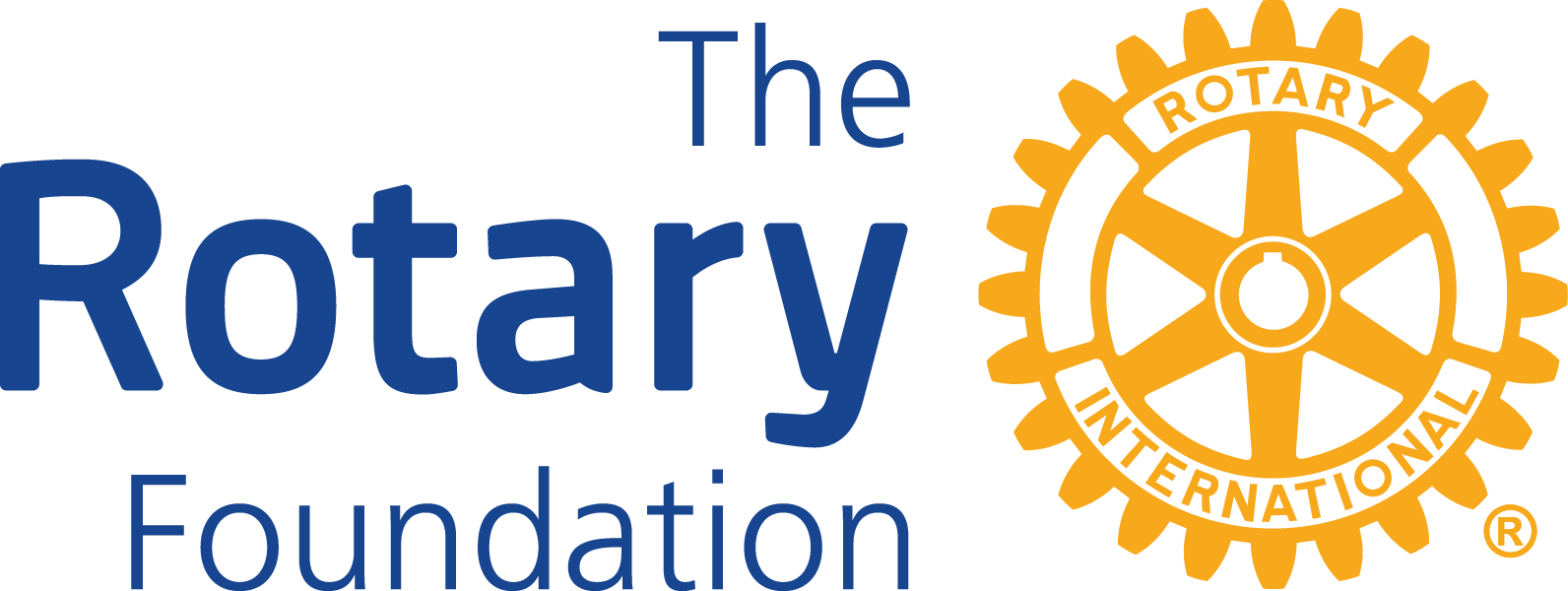 [Speaker Notes: 野生株の常在国は３カ国、パキスタン、アフガニスタン、ナイジェリアです。]
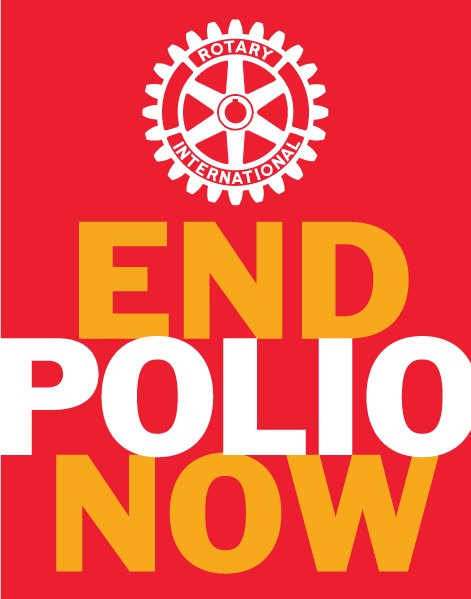 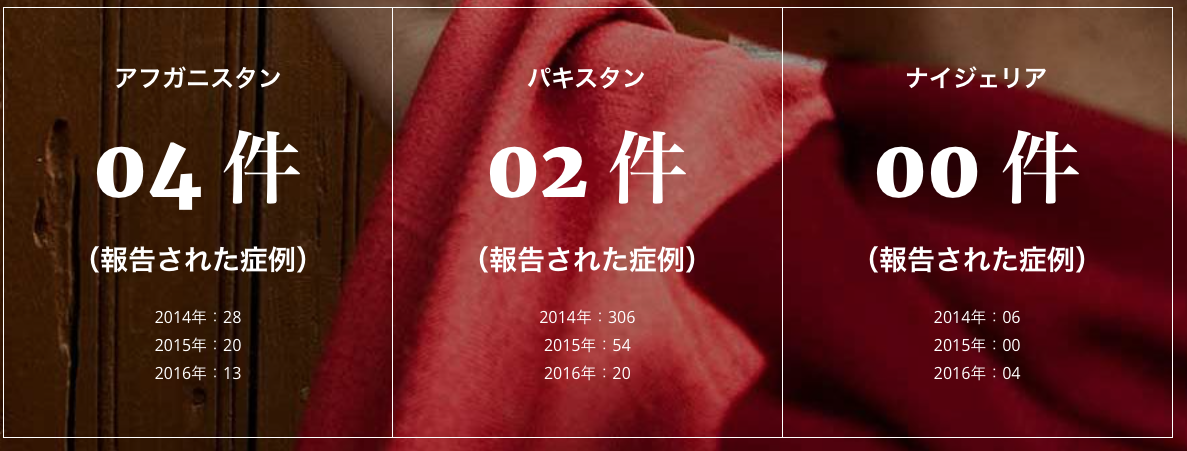 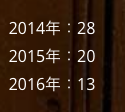 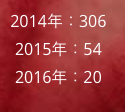 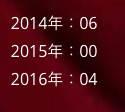 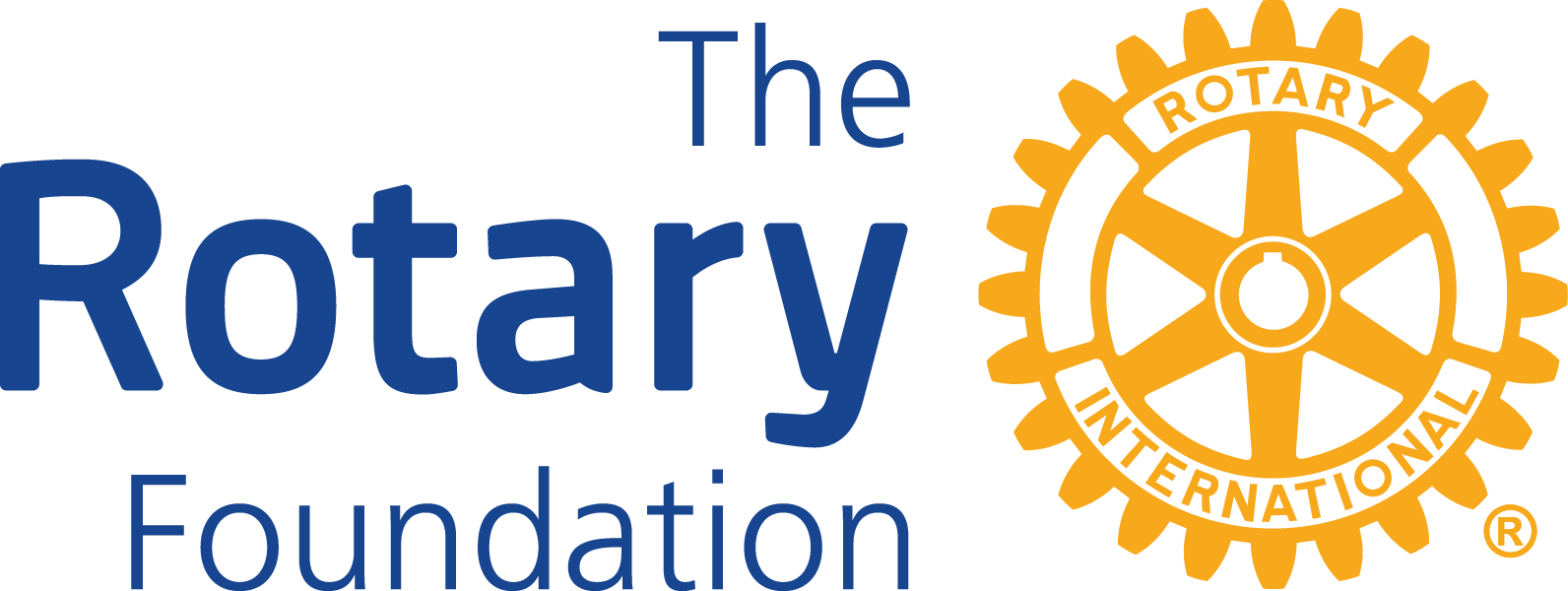 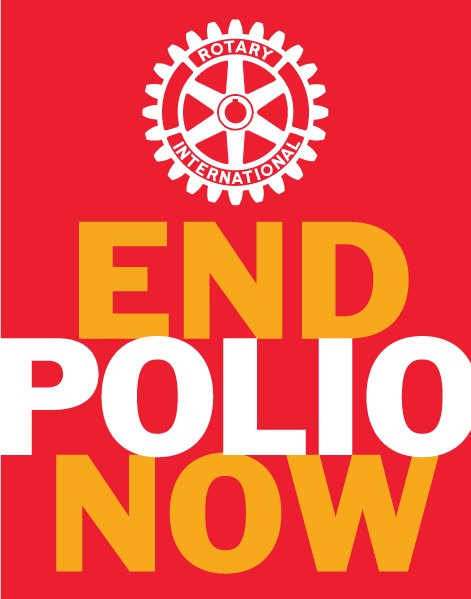 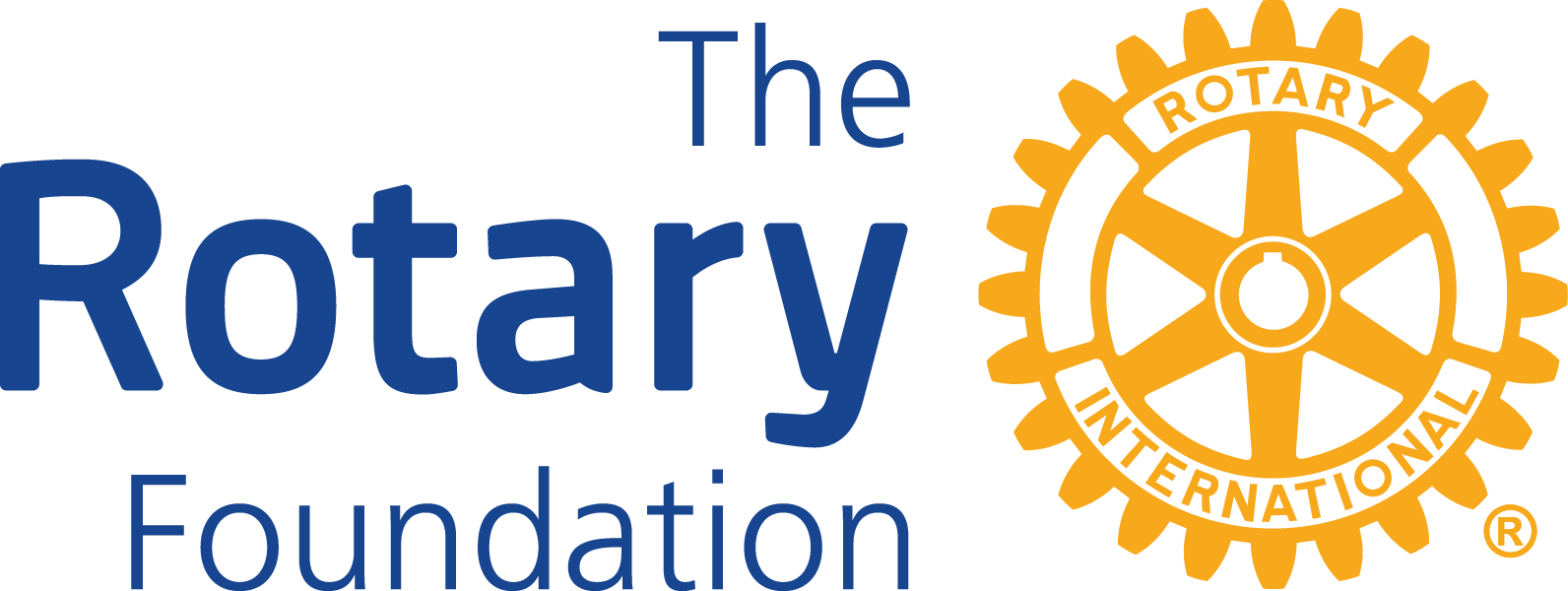 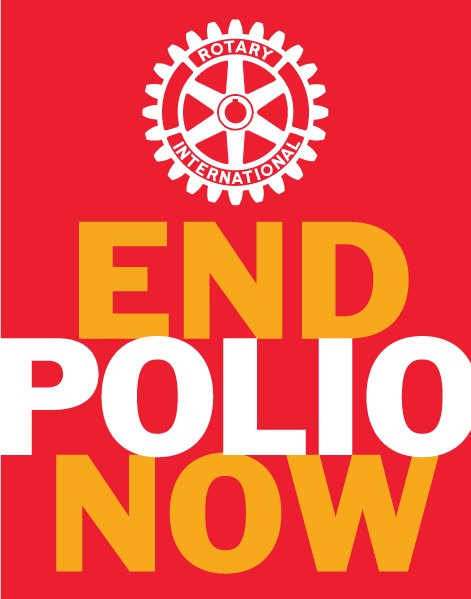 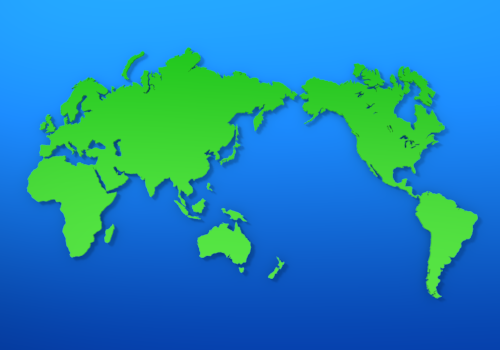 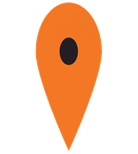 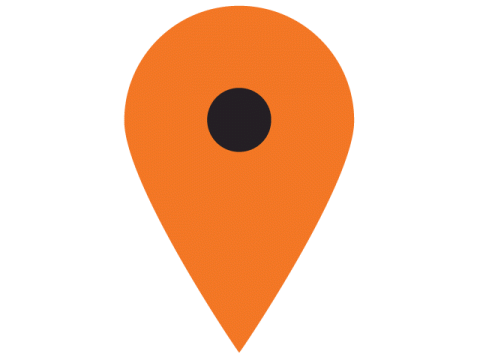 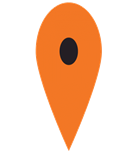 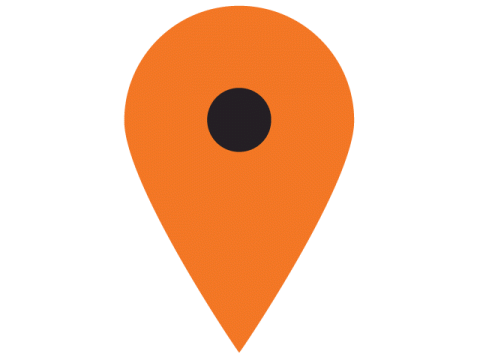 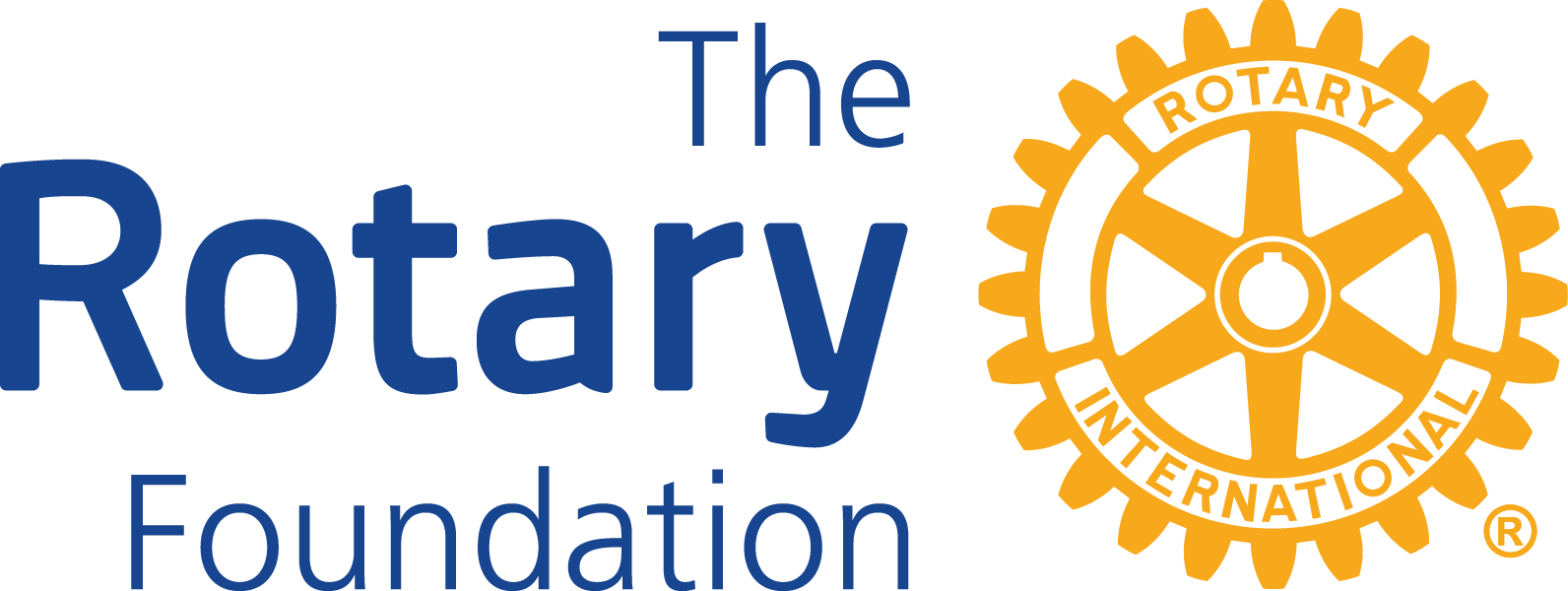 [Speaker Notes: 2014年には、エジプトで生ワクチンを飲んだ子供が日本に帰国して受診をしたらその子の便の中にポリオウイルスが発見されています。またワールドカップ直前のブラジルで、酷使空港の下水からポリオウィルスが検出されています。
2015年には、ウクライナで生ワクチン由来のポリオと診断されました。　ウクライナでは50％子供しか予防接種を受けていません。
2017年シリアでは17件の生ワクチン由来の発症が報告されました。　コンゴ民主共和国では4件報告されています。

ポリオウィルスの病原性を弱めた経口（生）ワクチンは、免疫を高める効果がありますが、ウィルスが子供の腸内で増殖し排泄されると、衛生環境が乏しく予防接種を受けていない地域では他の子供が感染する可能性があります。ウィルスは長期にわたって（12ヶ月以上）伝播すると麻痺をひきおこす強力なウィルス株に変異する可能性もあります。

野生株が撲滅されれば、世界中の全ての生ワクチンは破棄されます。]
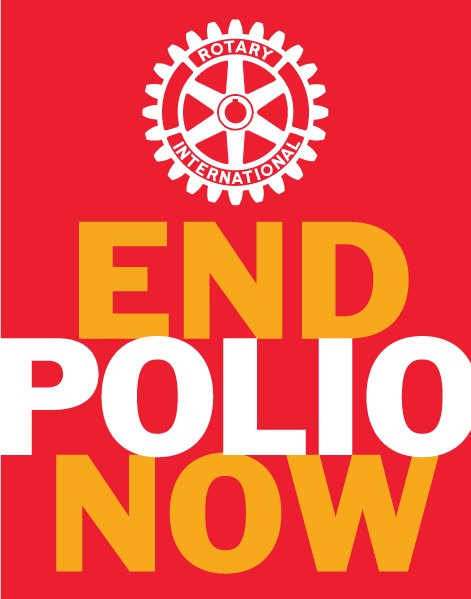 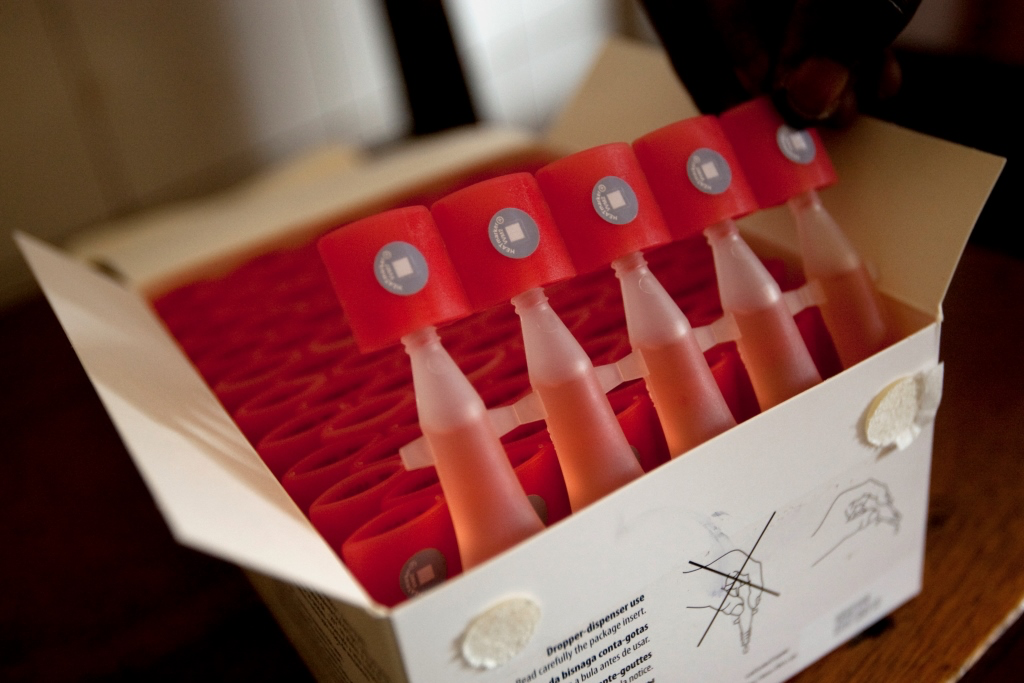 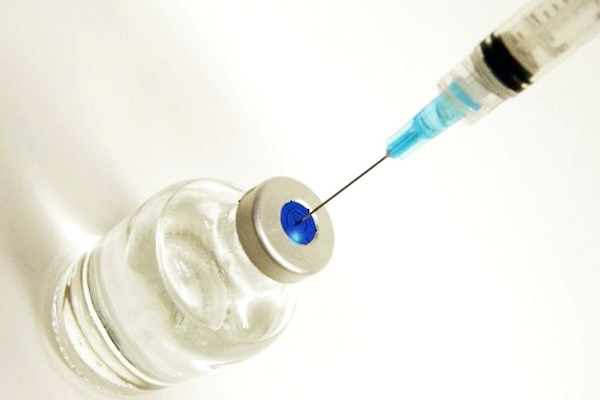 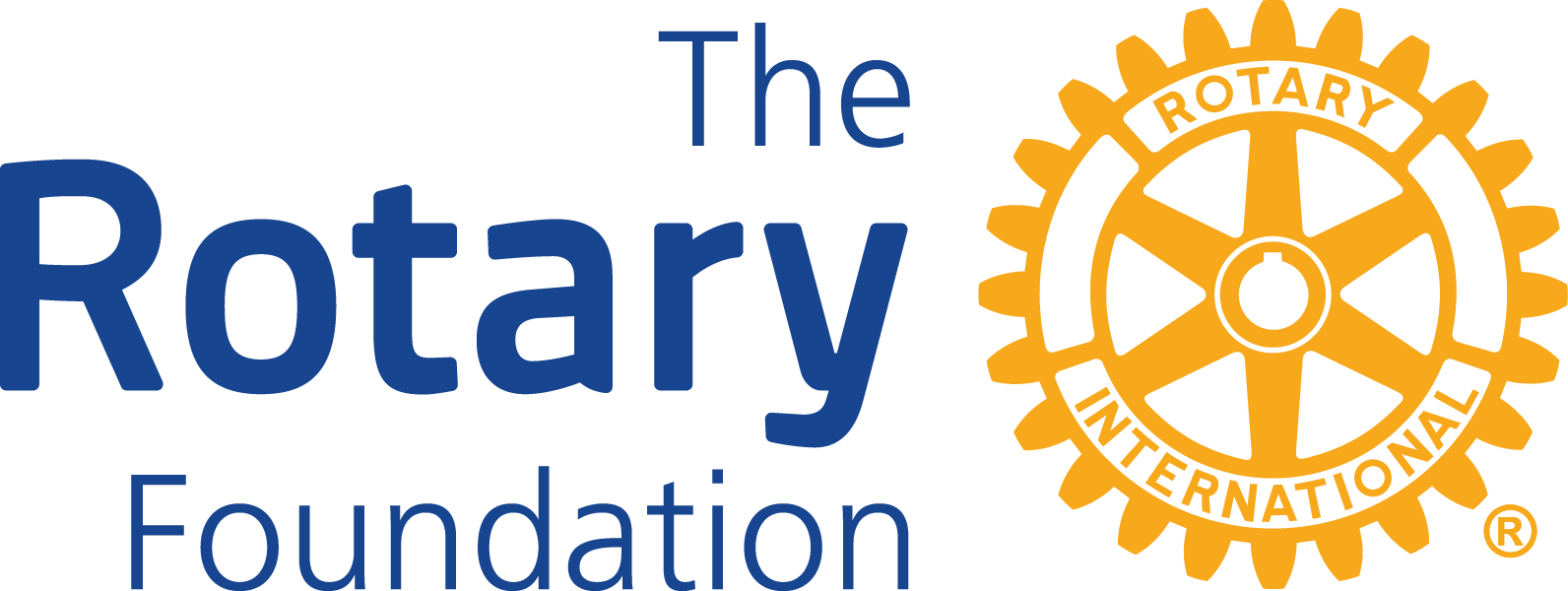 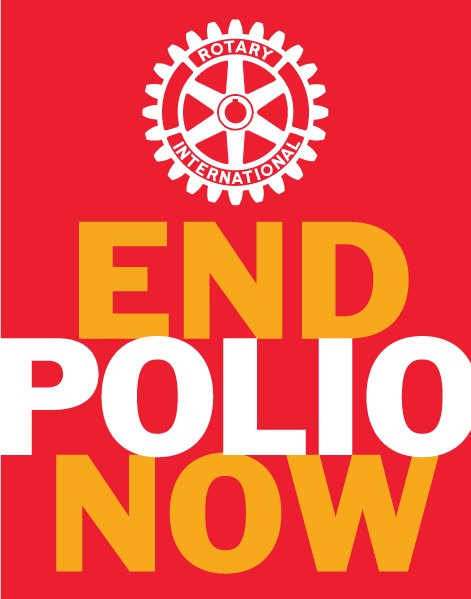 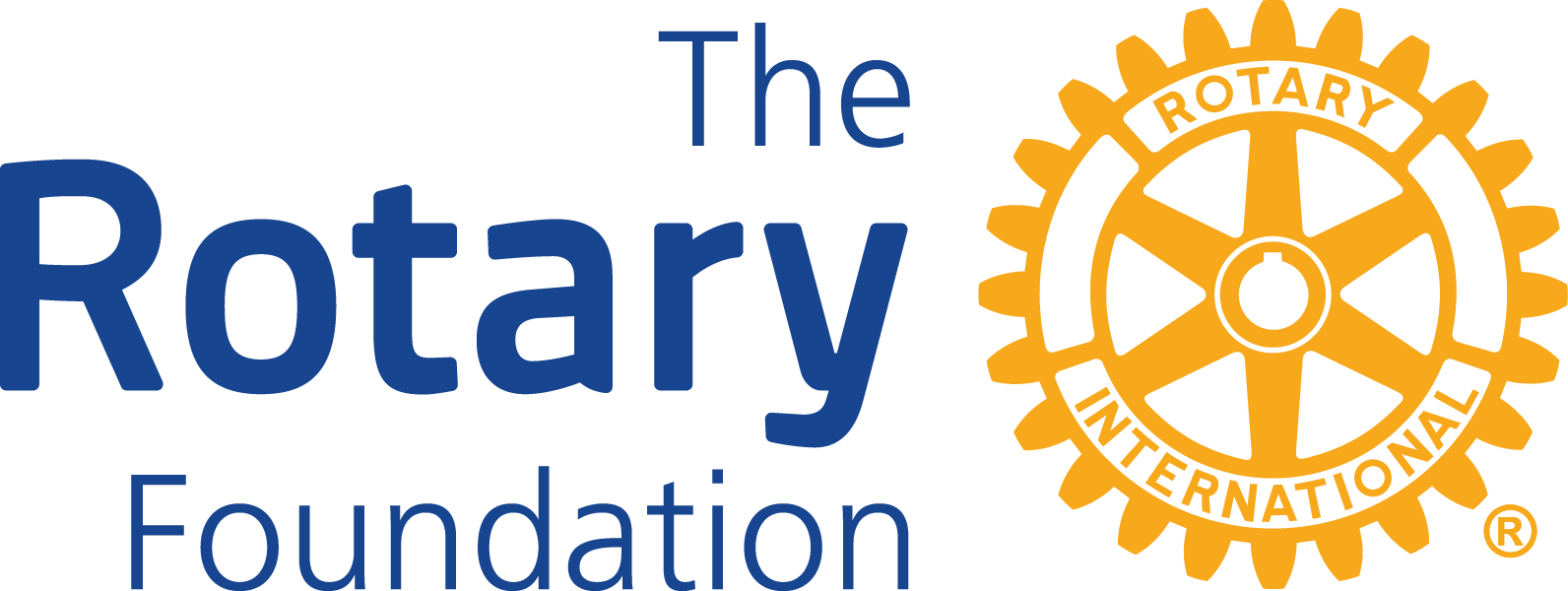 [Speaker Notes: 日本の場合、昨年生まれた約97万7千人に4回接種をすると176億円余りのワクチン代が必要になります。

今年のワクチン由来の発症は21例ありました。　これを防ぐためには、不活化ワクチンが必要です。

発展途上地域へのワクチンの運搬は、たやすい仕事ではありません。製造工場 から出荷され、子どもの口に入るまで、ワクチンを 2 ~ 8°Cに保たなければなり ません(- 15 ~ 25°Cで冷凍保存できるものもある)。2 ~ 3°Cの温度の変化で、 運搬中のワクチンがすべて台無しになり、子どもをポリオから守る効力を失って しまうからです。]
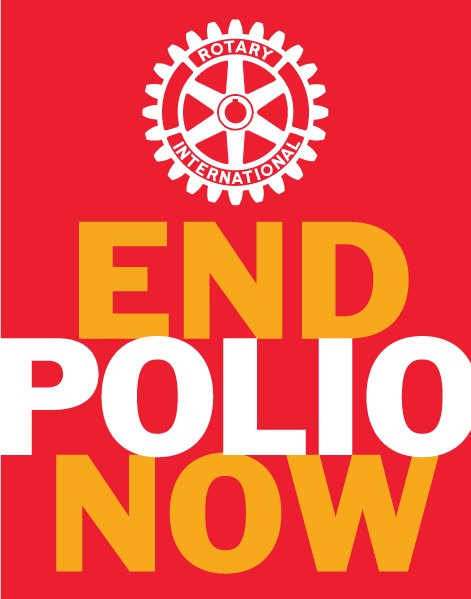 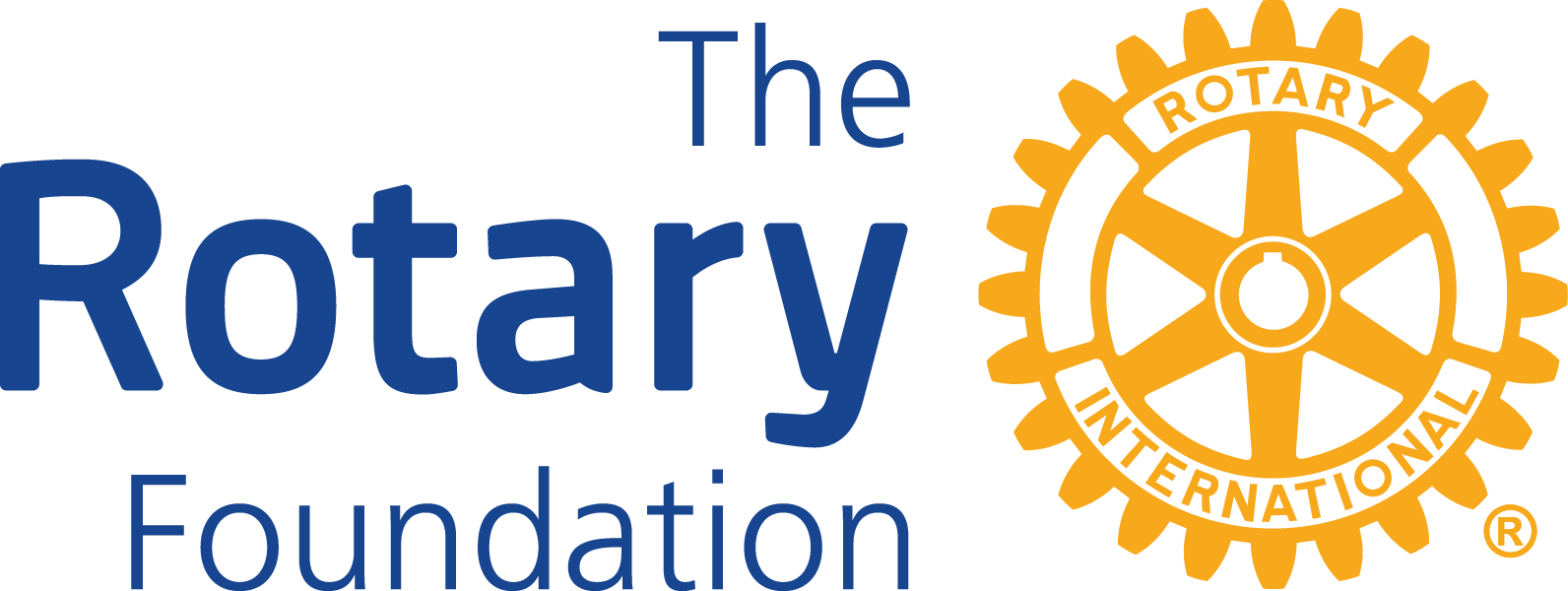 [Speaker Notes: ワクチン自体は予防摂取の主要な費用ではりません。
例えば、アフガニスタンの予防接種キャンペーンには、予防接種員57,000人、車3,100台、社会活動家3,400名にかかる費用を負担しました。
ニジェールでは、ボート17隻、荷車1,150台、車1,071台、オートバイ1,530台の費用に補助金が充当されました。
ソマリアでは、4001以上の詳細計画ワークショップ、13,800人以上の予防接種員と放送員の研修、1,700台の車に資金を提供しています。]
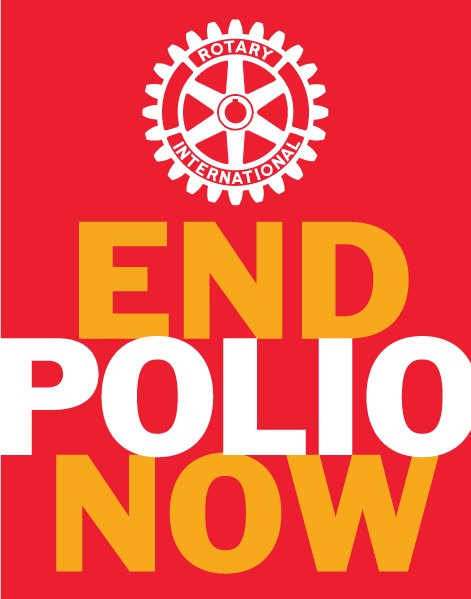 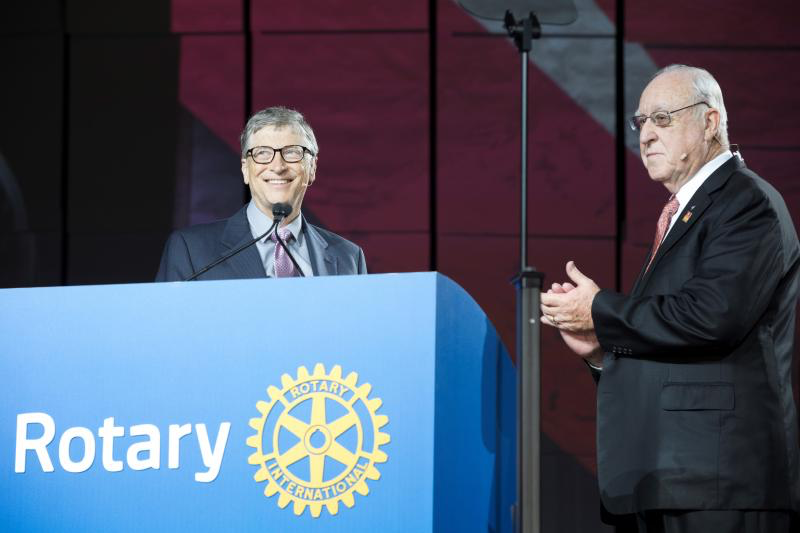 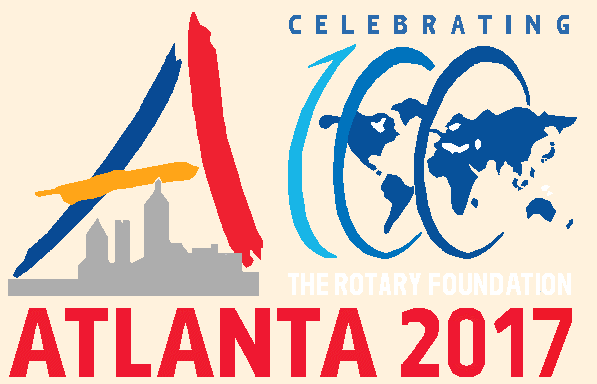 ロータリーは年間5000万ドルを寄付し、ゲイツ財団は倍額の1億ドルを寄付するプログラムを3年間継続すると誓約
（合計4億5000万ドル）
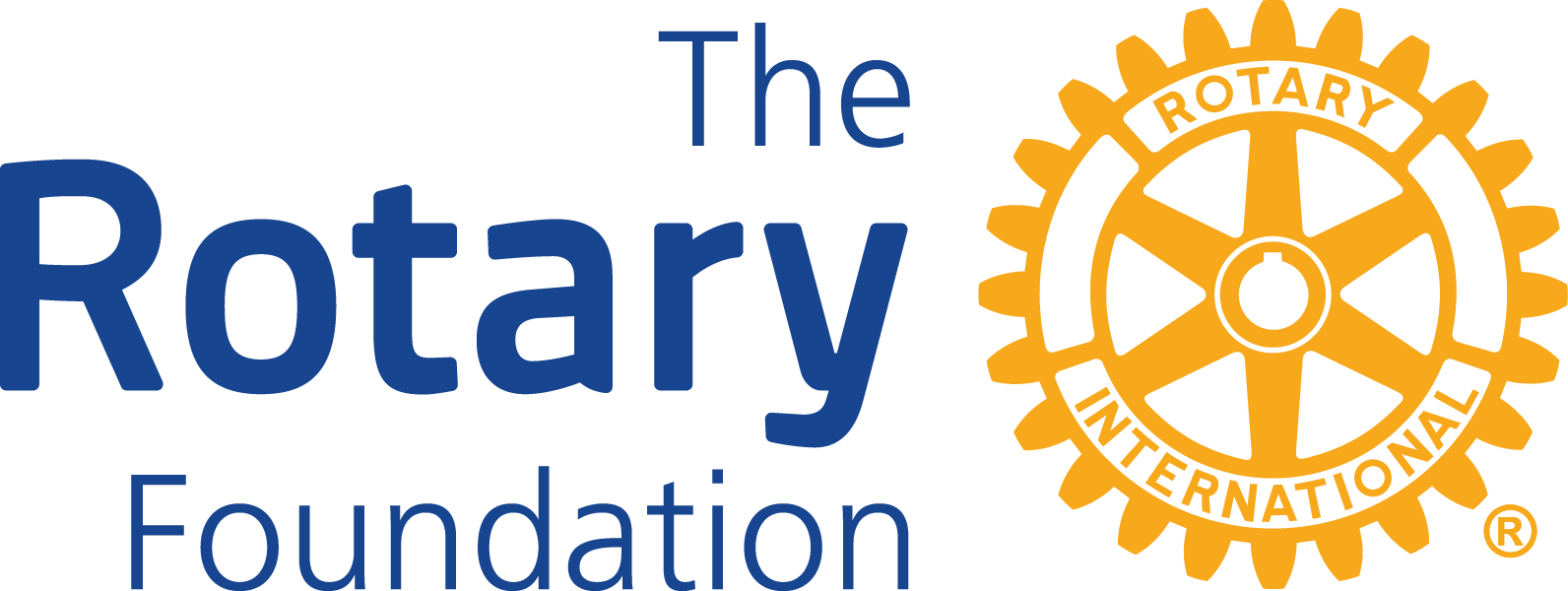 [Speaker Notes: ロータリーは1985年以来、ポリオ撲滅のために17億ドル以上の資金を調達してきましたが、全世界でポリオをゼロにするには、15億ドルの資金が不足しているといわれていました。各国政府やメジャードナーがアトランタ国際大会で12億ドル以上の寄付を約束しています。　日本政府は、5,500万ドルを誓約しました。]
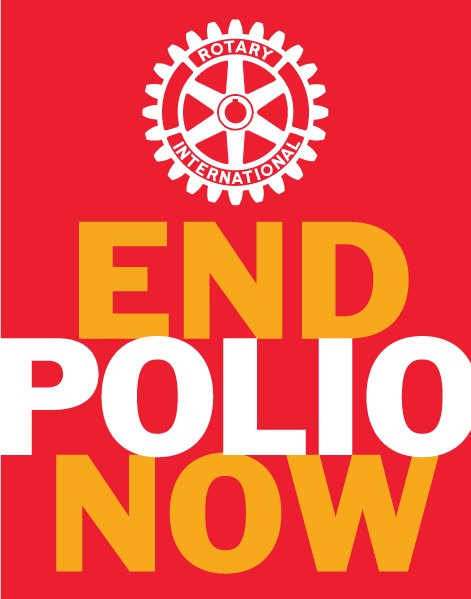 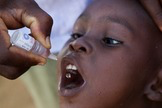 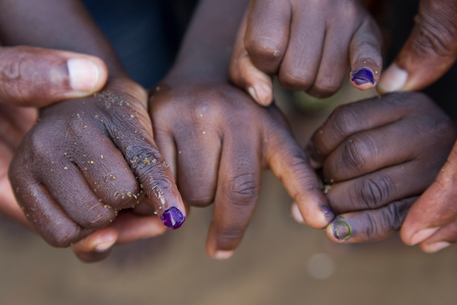 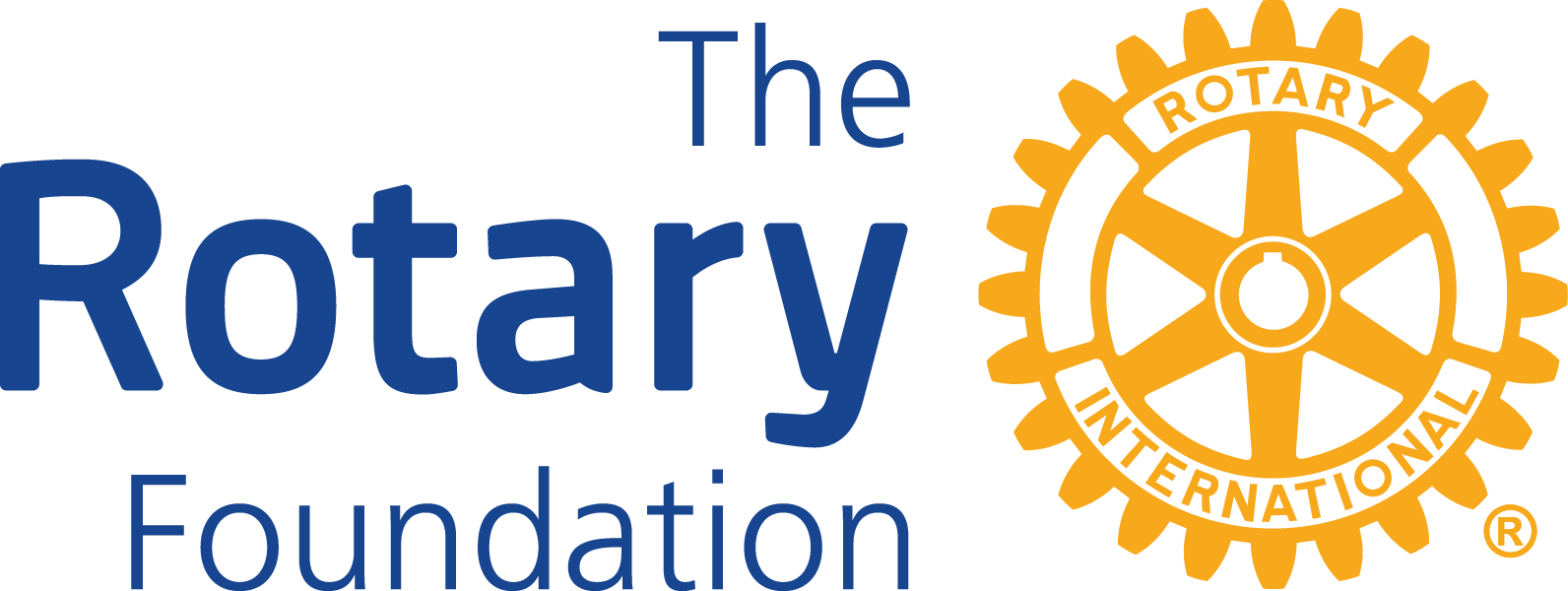